Resistivity
Definition
Whiteboards
What determines the resistance of a piece of wire?
Resistivity: consider a piece of wire:
R = ρL
    A
ρ - Resistivity in Ωm
Some values of ρ in Ωm at 20oC (From table 18-1 on p 535)
Silver		1.59E-8
Copper		1.68E-8
Gold			2.44E-8
Aluminium		2.65E-8
Tungsten		5.6  E-8
Iron			9.71E-8
Platinum		10.6E-8
Nichrome 		100E-8
(alloy of Ni, Fe, Cr)
A
L
L - Length of the wire in m
A - Cross sectional area of the wire (πr2 ?)
R - Resistance  of the wire in Ohms
Demo: Different wires
R = ρL
    A
Some values of ρ in Ωm at 20oC (From table 18-1 on p 535)
Iron			9.71E-8
Ex #1: A steel wire is 2.7 m long, and has a resistance of 7.3 ohms.  What is its diameter?  (0.21 mm)
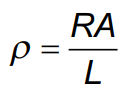 Whiteboards
1 | 2 | 3
A copper wire is 1610 m long (1 mile) and has a cross sectional area of 4.5 x 10-6 m2.  What is its resistance? (This wire is about 2.4 mm in dia)
Silver			1.59E-8
Copper		1.68E-8
Gold			2.44E-8
6.0 Ω
An Aluminium wire is 3.2 mm in diameter, and has a resistance of 142 ohms.  What length is it?
Gold			2.44E-8
Aluminium		2.65E-8
Tungsten		5.6  E-8
43,000 m
A piece of wire has a diameter of 0.42 mm, and a length of 53 cm.  What is its resistivity if it has a resistance of 4.9 ohms?  (what kind of wire is it?)
Iron			9.71E-8
Platinum		10.6E-8
Nichrome 		100E-8
130x10-8 Ωm